Selamat datang!
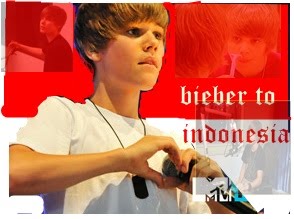 Belajar bahasa Indonesia – itu bagus!
Congratulations!
By being in this classroom, and learning bahasa Indonesia, you are the small AMAZING number of Australians/person living in Australia who can speak another language!!
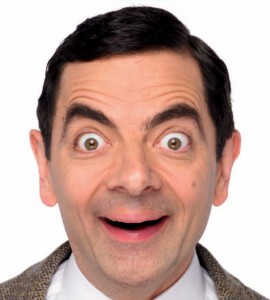 Tentang saya…
What do you think when you think of Indonesia?
What do you think when you think of Australia?
“Speak From Day ONE.”
Ibu Lee’s No 1. Rule.
RESPECT
Kehormatan
In Indonesian class, you will have to talk a lot about yourself, so we need to be respectful and kind.
2. Siap untuk kelas
Be prepared: bring laptop, Bagus Sekali Workbook, pencil case, diary.
A4 Exercise book, minimum 64 pages.
Display folder/Folder – to keep all your loose papers.
Being polite and kind to each other.
If you would like to go to the toilet, you must ask in Indonesian… This will be taught to you later.
Completing homework.
3. Belajar dengan semangat